学习主题九     句式与修辞
学习主题九     句式与修辞
知识清单：现代汉语句式分类及特点
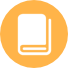 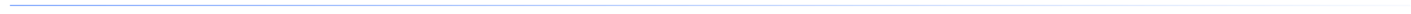 学习任务1:仿用句式
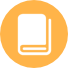 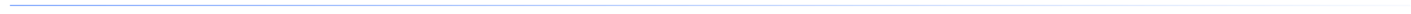 知识清单：现代汉语句式分类及特点
句式通常指句子的结构形式。现代汉语的句式十分丰富,按照不同的划分标准,可分为不同的类型。
续表
续表
续表
续表
续表
续表
续表
续表
学习任务1:仿用句式
题型6:对联式仿写        　
      对联式仿写一般要求补写对联的上联或下联,既可以综合考查考生的修辞知识及简明、连贯、得体的语言表达能力,又能够使考生在写对联时贴近生活,贴近时代,深入而广泛地表现丰富多彩的社会生活。
续表
续表
续表
补写出下列有关节日的两副对联。注意:①内容与节日相关;②考虑平仄。
(1)端午节
上联:赛龙舟不忘楚风余韵
下联: 
(2)中秋节
上联: 
下联:明月千里寄相思
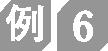 补写出下列有关节日的两副对联。注意:①内容与节日相关;②考虑平仄。
(1)端午节
上联:赛龙舟不忘楚风余韵
下联: 
(2)中秋节
上联: 
下联:明月千里寄相思
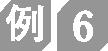 示例:闻粽香尚思屈子忠魂
示例:清风一缕拂丹桂